November 2015
Effect of Impairments on the Performance of Non-Uniform Constellations
Date: 2015/11/09
Authors:
Slide 1
Thomas Handte, Sony
November 2015
Abstract
This contribution outlines the performance of non-uniform constellations (NUCs) in single-carrier (SC) modulation under influence of impairments
NUCs of [1] with 64 signal points are considered
Considered impairments
ADC quantization
Fading channel
NUCs are shown to
be robust against quantization
maintain their gain or even have an additional gain in fading channels
Slide 2
Thomas Handte, Sony
November 2015
Motivation
Higher order QAMs discussed in e.g. [2]-[5] as potential technology for 802.11ay
OFDM: 128-QAM, 256-QAM (up to 64-QAM in ad)
SC: 64-QAM (up to 16-QAM in ad)
Non-uniform constellations (NUCs) provide increased performance compared to uniform constellations (UCs)
NUCs provide
Shaping gain
up to 0.7dB for 256-QAM (OFDM) [4]
Improved robustness against phase noise [5]
Peak power gain, e.g. [1,6]
A moderate increase in demapper complexity [4-6]
2D NUCs feature quadrant symmetry
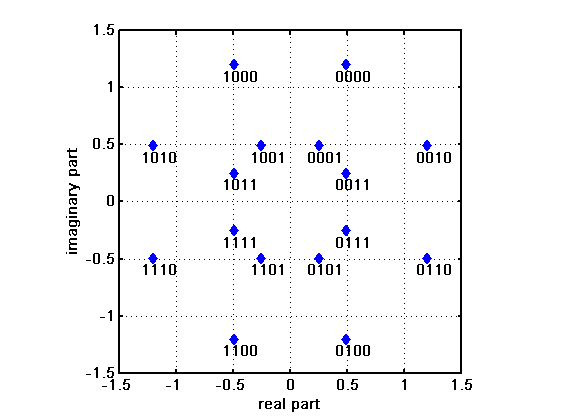 Slide 3
Thomas Handte, Sony
November 2015
Introduction
So far, the effect of impairments on the performance of NUCs has been investigated for OFDM only
Investigations [7] show that NUCs can maintain or even improve their gain in presence of phase noise, quantization, or fading channel.
In this contribution, we investigate the performance of NUCs in SC transmission
NUCs for SC can be optimized in various ways [1]
Here we present performance results of NUCs with
Zero shaping gain but minimum PAPR: Cat. B
Maximum shaping gain and unconstraint PAPR: Cat. D
NUCs with other optimization targets (see [1]) are similarly influenced
Slide 4
Thomas Handte, Sony
November 2015
Introduction (cont.)
Wrap-up of [1]
The overall gain of SC NUCs has two sources
Shaping gain
NUCs require less SNR than UCs for same FER 
Peak power gain
NUCs can have a lower peak to average power ratio (PAPR) than UCs
Shaping gain and peak power gain are not independent
Four different optimization have been considered
Focus in this presentation
Slide 5
Thomas Handte, Sony
November 2015
Simulations Parameters
Focus on constellations with 64 signal points
.11ad LDPC with code rates (CR): 1/2, 5/8, 3/4, 13/16 
SC modulation
Message length: 1000 bytes
Channel model 
AWGN
.11ad fading channels, time-varying
MMSE frequency-domain equalizer
Analysis
Performance compared at FER = 10-2
Benchmark
Regular uniform 64-QAM
Slide 6
Thomas Handte, Sony
November 2015
Results: Quantization
Quantization of ADC considered
ADC has a total of M bits (incl. sign)
Each component (I and Q) is quantized with M bits
15% noise margin of ADC range
i.e. ADC saturation is 15% greater than maximum amplitude in noise free case
b2
sgn
b1
…
bM-1
M bits
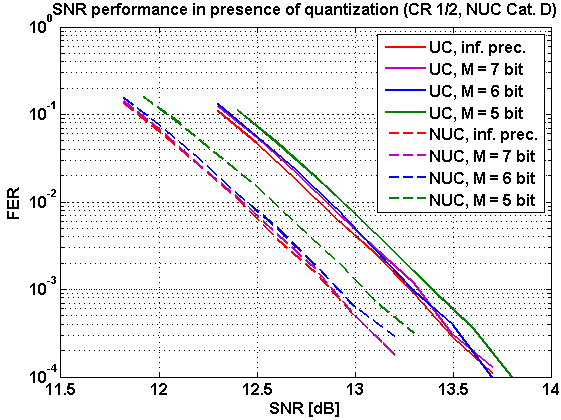 Slide 7
Thomas Handte, Sony
November 2015
Results: Quantization (shaping gain)
Shaping gain is maintained for (reasonable) quantization
NUCs of Cat. B stay close to their target shaping gain of ≈ 0dB
NUCs of Cat. D achieve always a better performance than UCs
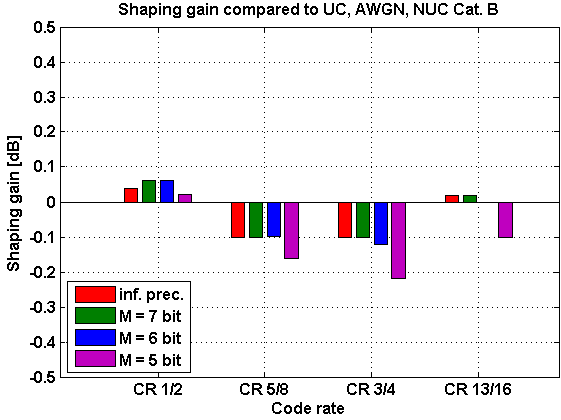 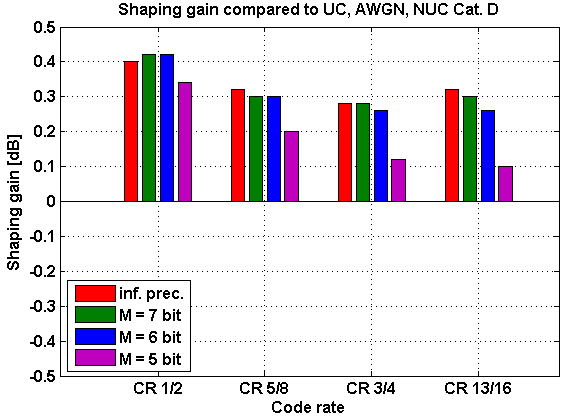 Slide 8
Thomas Handte, Sony
November 2015
Results: Quantization (overall gain)
Overall gain is maintained for (reasonable) quantization
Slight performance degradation for M = 5 bit
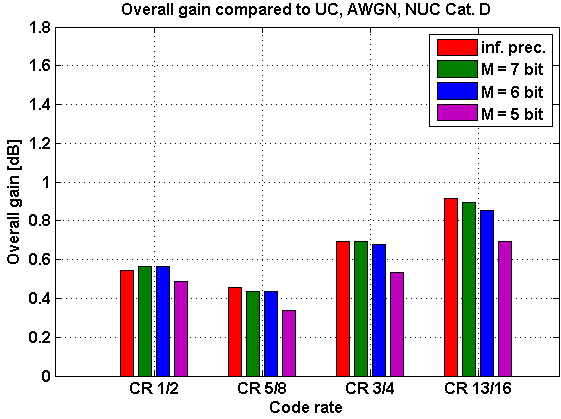 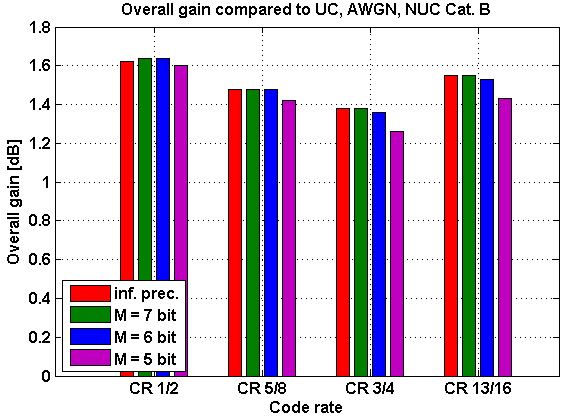 Slide 9
Thomas Handte, Sony
November 2015
Results: Fading channel
Various .11ad channel models considered 
AWGN, cubical (cub), conference room (conf), living room (liv)
Cubical: LOS
Conference, living room: NLOS
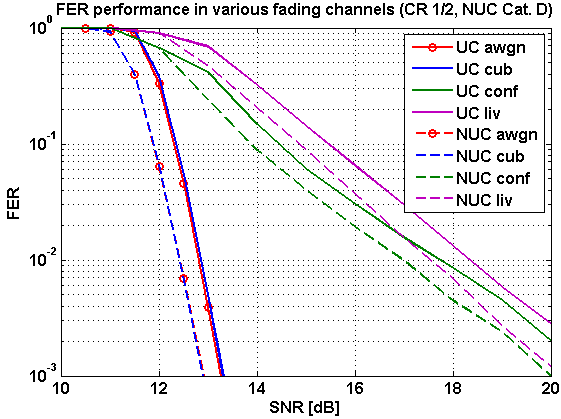 Slide 10
Thomas Handte, Sony
November 2015
Results: Fading Channel (shaping gain)
Shaping gain is maintained in fading channels
NUCs of Cat. B: Shaping gain is independent on actual channel
NUCs of Cat. D: An additional gain can be achieved in NLOS
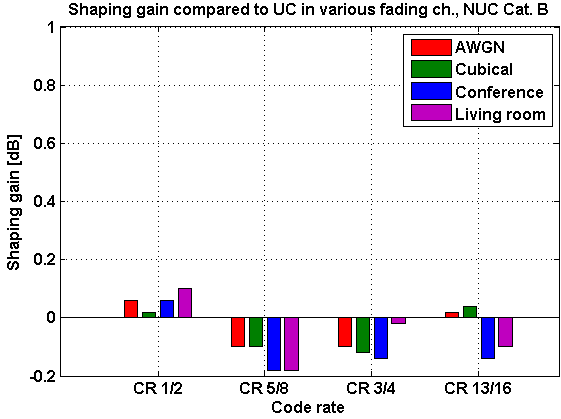 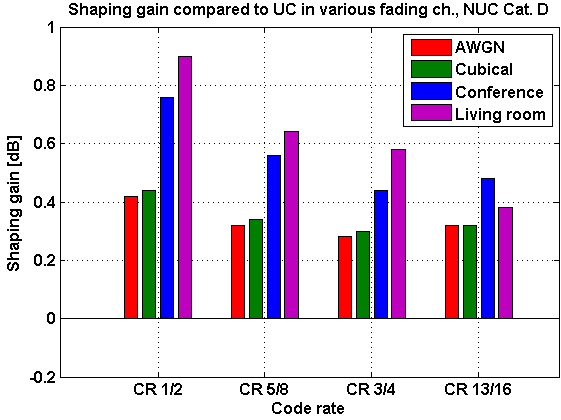 Slide 11
Thomas Handte, Sony
November 2015
Results: Fading Channel (overall gain)
Overall gain is maintained in fading channels
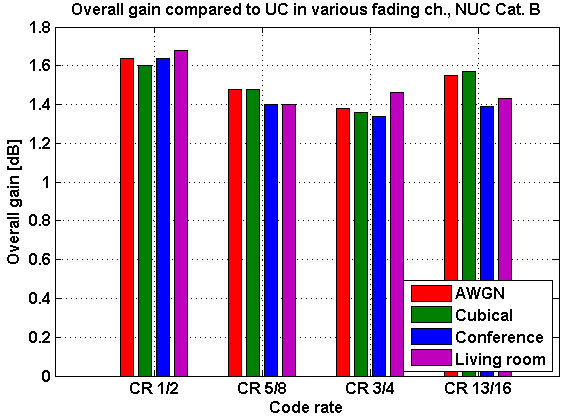 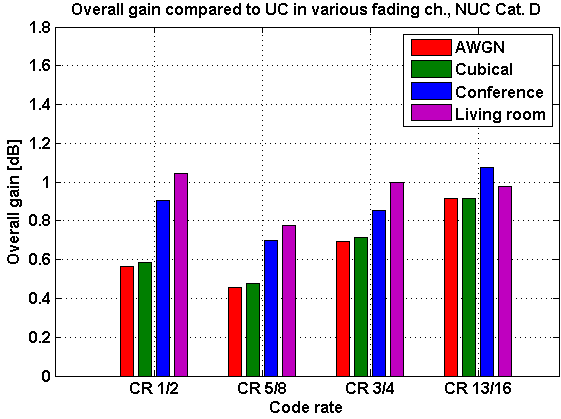 Slide 12
Thomas Handte, Sony
November 2015
Conclusion
Investigation of NUC performance in
Presence of ADC quantization
NUC gain is maintained for reasonable quantization
Fading channels
NUC gain is at least maintained
NUCs of Cat. D can achieve an additional gain in NLOS channels 
NUCs are a promising technology for .11ay
Significant performance gains (up to 1.6dB)
Robust against quantization
Robust in fading channels
Only a moderate complexity increase
Further aspects under consideration
E.g. phase noise influence, power amplifier model
Slide 13
Thomas Handte, Sony
November 2015
References
11-15-0835-01-00ay Potential of Non-Uniform Constellations with Peak Power Constraint
11-14-1378-00-ng60 PHY rate for NG60
11-14-0652-01-0wng-wng Next Generation 802.11ad
11-15-0096-01-ng60 Non-uniform Constellations for higher Order QAMs
11-15-0601-00-00ay Non-uniform Constellations for 64QAM
11-15-0339-00-ng60 SC-64APSK for 11ay
11-15-1289-00-00ax Non-Uniform Constellations for 1024-QAM
Slide 14
Thomas Handte, Sony